THE MONKEY WRENCH - EXAMINATION QUESTIONS
WORLD ASSOCIATION OF TECHNOLOGY TEACHERS	https://www.facebook.com/groups/254963448192823/	www.technologystudent.com © 2024 V.Ryan © 2024
HELPFUL LINK:	https://www.technologystudent.com/equip_ﬂsh/monkeyw1.html
1. Complete the diagram of the Monkey Wrench, by adding the missing labels, indicated by the arrows.	9 marks
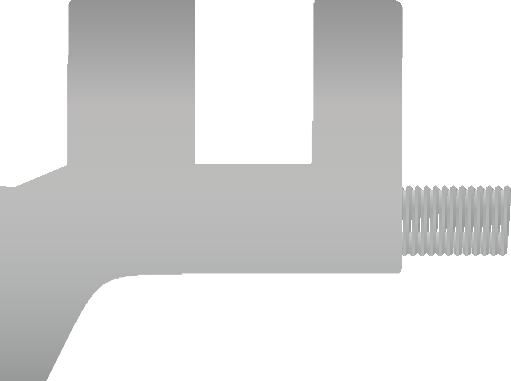 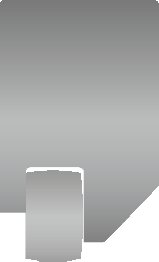 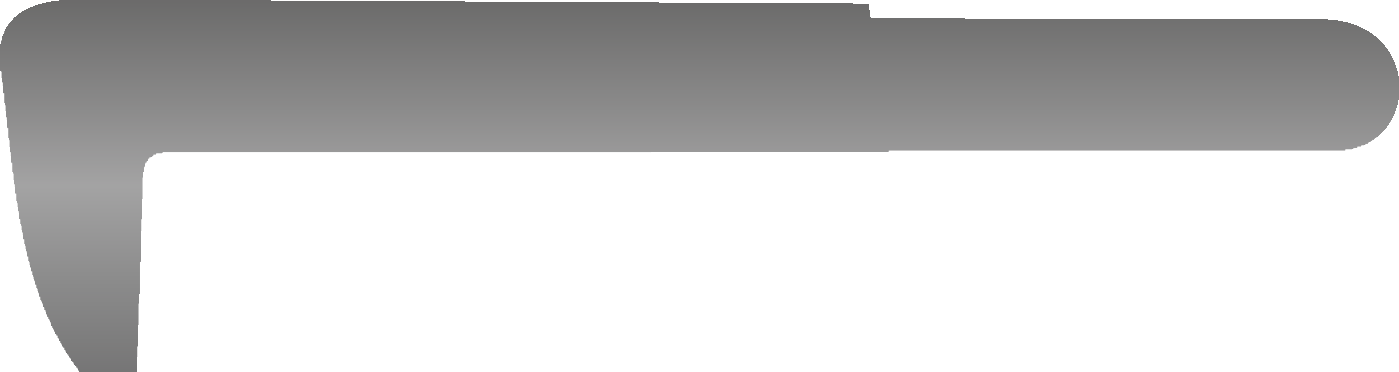 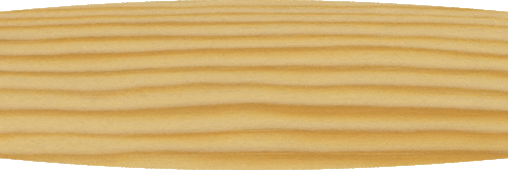 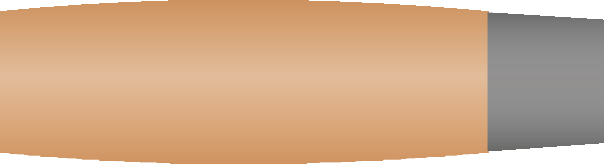 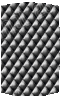 RYANMATIC
Made in Keighley
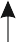 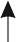 2. Describe the history behind the design of the Monkey Wrench and its general use.
6 marks